Презентацияна тему «Совесть и раскаяние»по курсу «Основы православной культуры»Учителя  начальных классов Масловой Натальи НиколаевныМБОУ Меляевская СОШ
Я хороший добрый человек.Всем детям в классея желаю здоровья, радости, жить в ладу со своей совестью.
Тема урока«Совесть и раскаяние»
Добрым быть совсем, совсем не просто,Не зависит доброта от роста…Доброта приносит людям радостьИ взамен не требует награды.
Задания группам:

1 группа. Узнать значение слов: добро, зло, грех в толковом словаре

2 группа. В учебнике стр. 36 (1, 2 абзац)

3-4 группы. Объяснить значение пословицы: Учись доброму, так худое на ум не пойдет.
Добропомогает росту души человека;помогает другим людям;радует Бога
Грех

недоброе движение чувства, мысли, воли человека
творить добро
излучать добро
добрый поступок
добрые люди
сотворить грех
покаяться в грехе
греховный поступок
смертный грех
Задание: прочитать текст, заполнить таблицу.
по чистой совести 
совесть заговорила
угрызение совести
со спокойной совестью
совесть замучила
крик совести
по чистой совести 
со спокойной совестью
совесть заговорила
угрызение совести
совесть замучила
крик совести
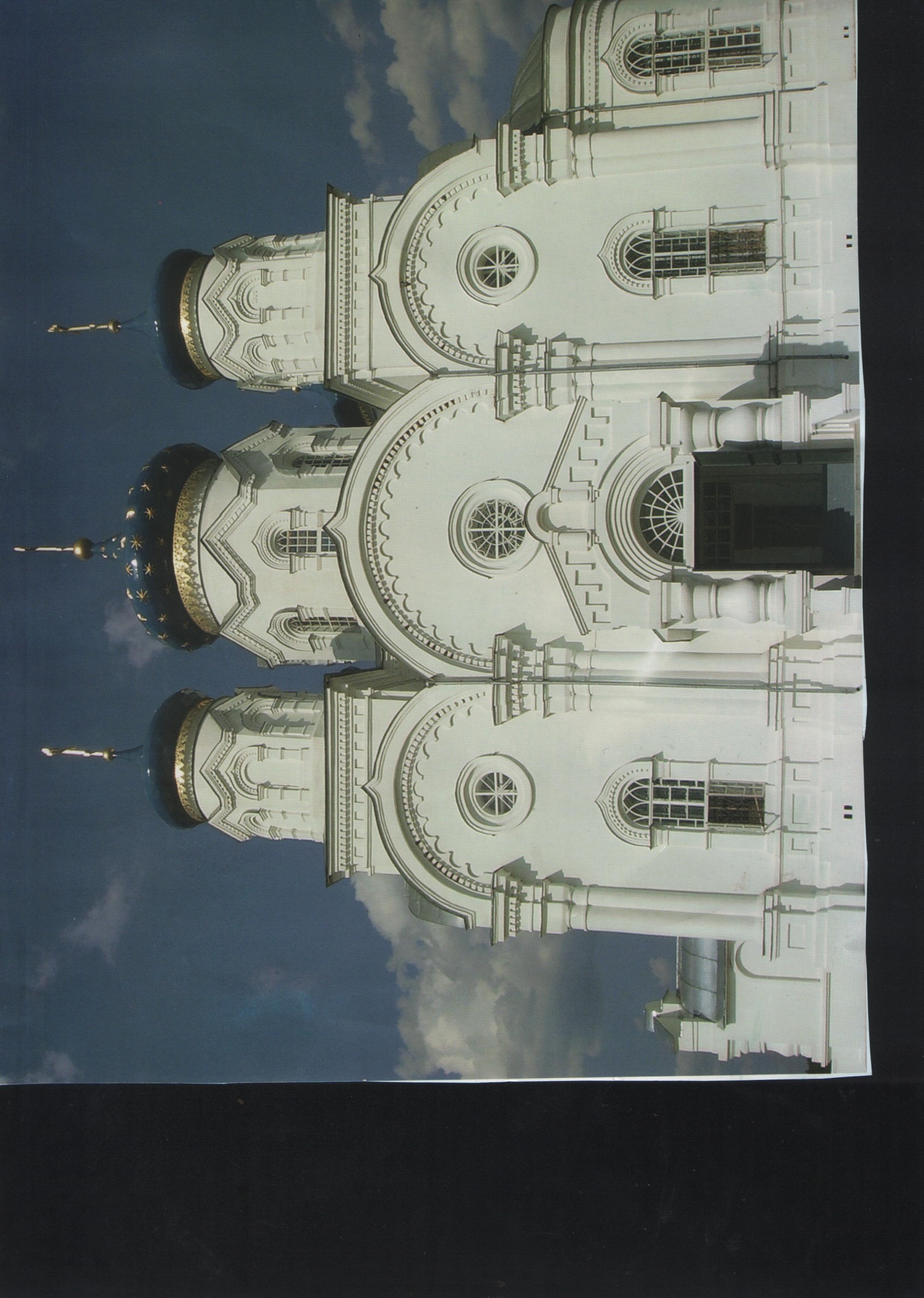 Кроссворд. «Психологическая загадка»
С
Т
Ы
Д
Д
О
Б
И
А
Г
Н
Е
В
Г
Р
Е
Х
Р
А
С
К
А
Я
Н
И
Е
Т
Р
А
Д
О
С
Ь
А
Т
Ь
Е
С
Ч
С
СинквейнCовесть.Вечная, мудрая.Спрашивает, мучит, учит. Совесть – главная судья.Покаяние
Домашнее задание:  1. Сочинить сказку на тему «Совесть пропала». 2. Сочинить стихотворение по теме «Совесть и раскаяние».3.Найти пословицы и поговорки о добре и совести.